Invitation to Reflect and Share
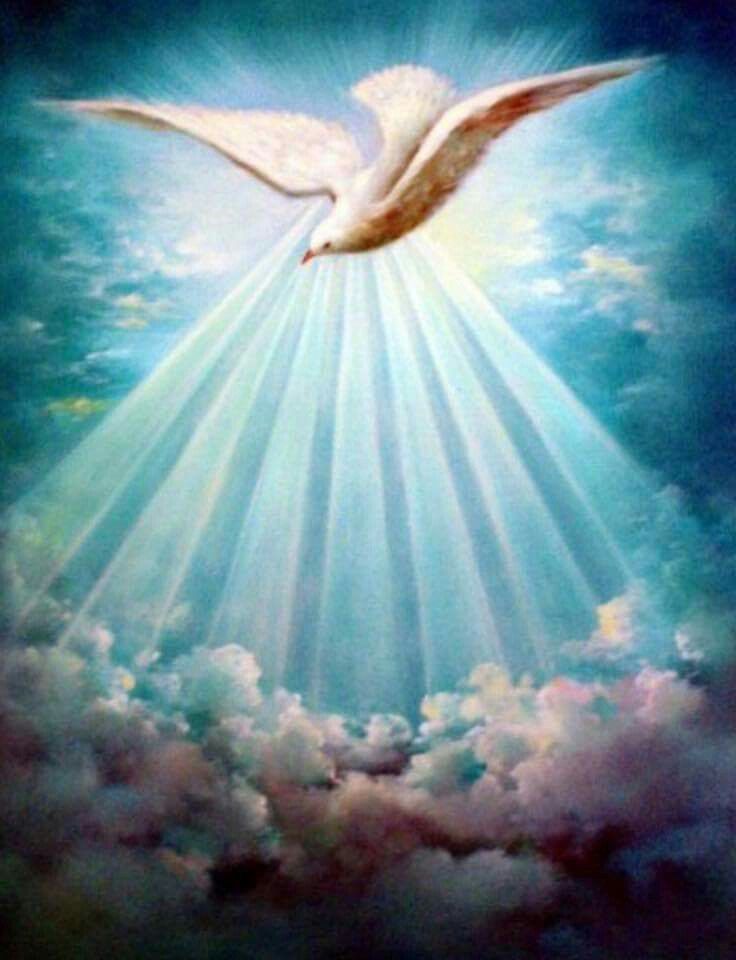 Think, Reflect, Pray, or Write
Share with your groups
The Holy Spirit
Using a situation you have recently experienced, how could you have used any (or all) of the Seven Gifts to respond to the situation in order to build the Kingdom of God by helping those involved to meet the Risen Lord through you?

(You may find the attached handout on the Seven Gifts helpful as you reflect.)
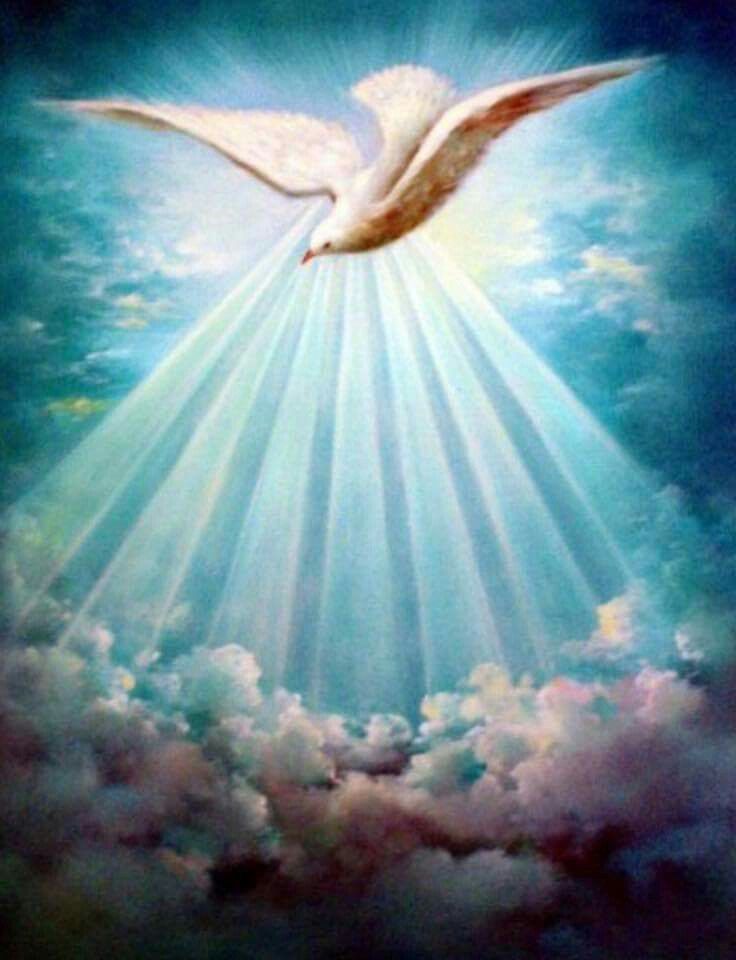 The Holy Spirit
Points for you to Ponder
The Seven Gifts of the Holy Spirit that you will receive at your Confirmation are:
Wisdom, Understanding, Knowledge, Counsel, Fortitude, Piety, and Fear of the Lord.
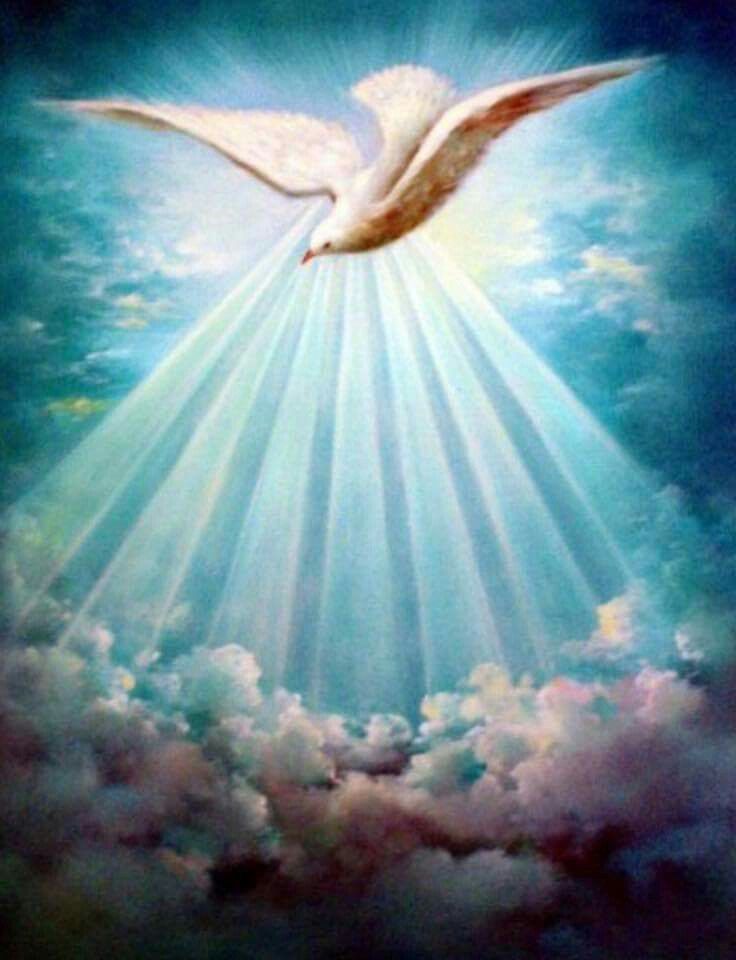 Write a sentence or two about how you think God might be using you now, or how he might use you in the future to build His Kingdom. 

Have you noticed any ways in which God might have used you to bring Him to others in your life so far? If so, write a sentence or two about an experience you can think of where you have responded to His call.
The Holy Spirit
Points for you to Ponder
The Seven Gifts of the Holy Spirit that you will receive at your Confirmation are:
Wisdom, Understanding, Knowledge, Counsel, Fortitude, Piety, and Fear of the Lord.